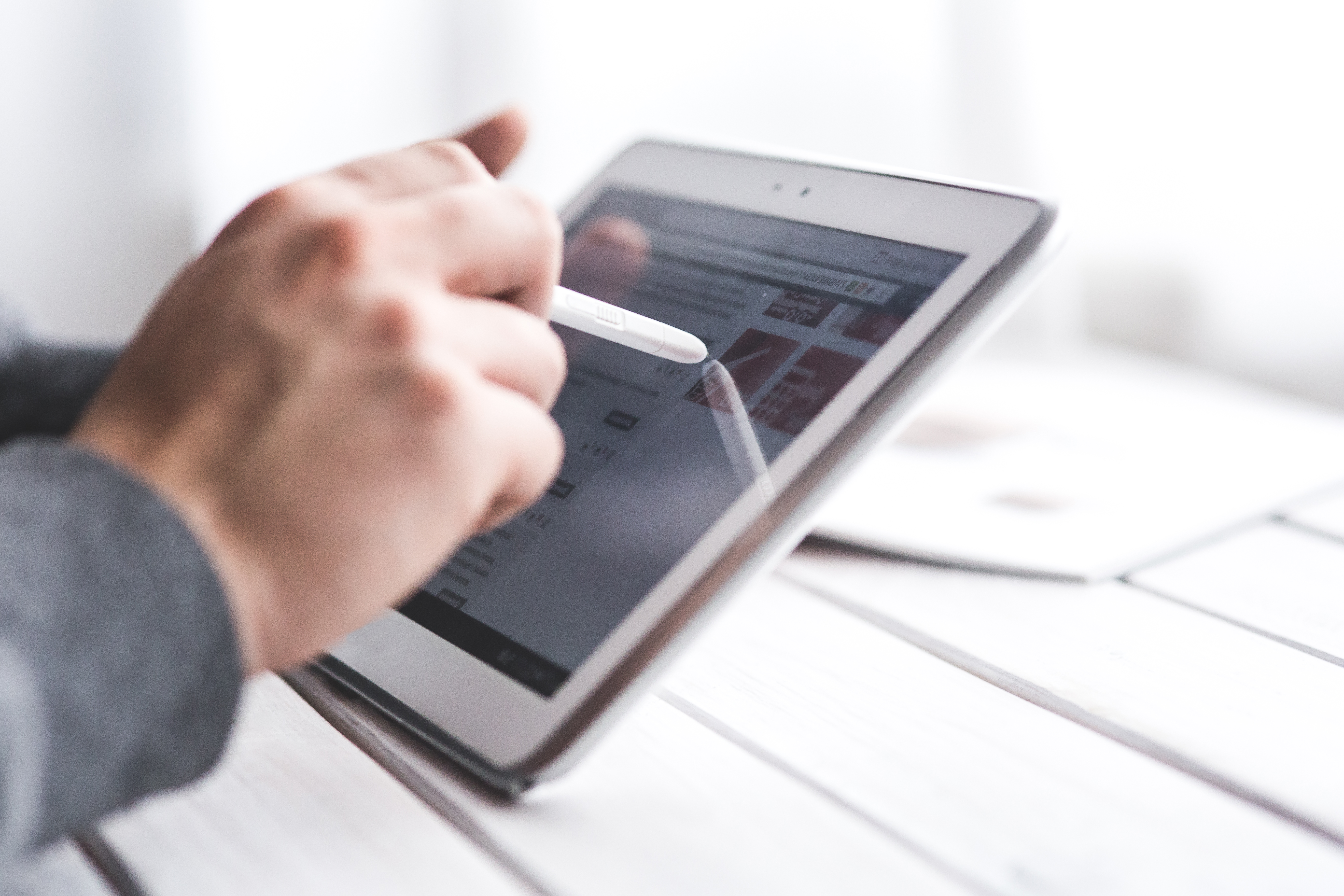 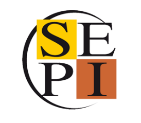 NEGOCIO
E-COMMERCE
NOVIEMBRE 2015
¿QUÉ BUSCO?
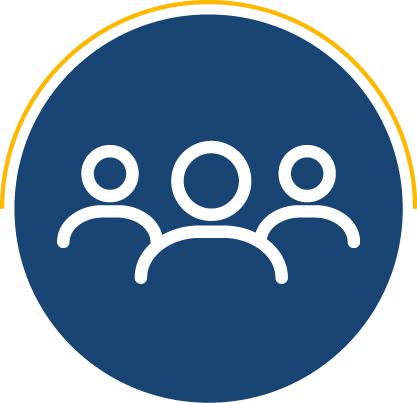 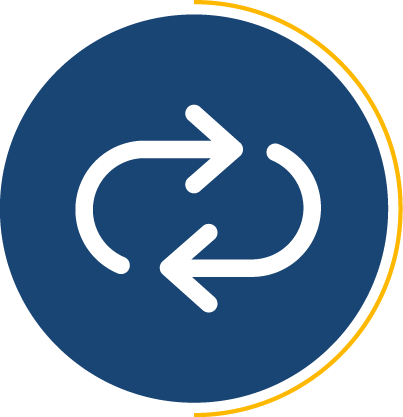 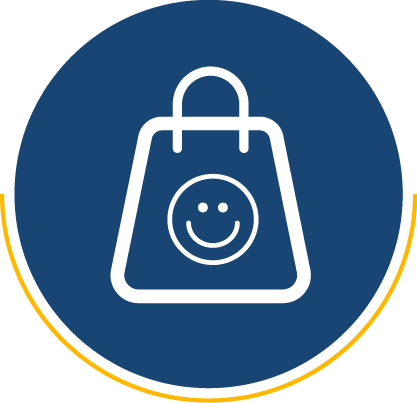 No sólo conseguir ventas.
Principalmente conseguir
clientes
Intentaré lograr que mi comprador repita
Procuraré una
buena experiencia
de compra
LOS QUE NO COMPRAN
ESTUDIO ONTSI
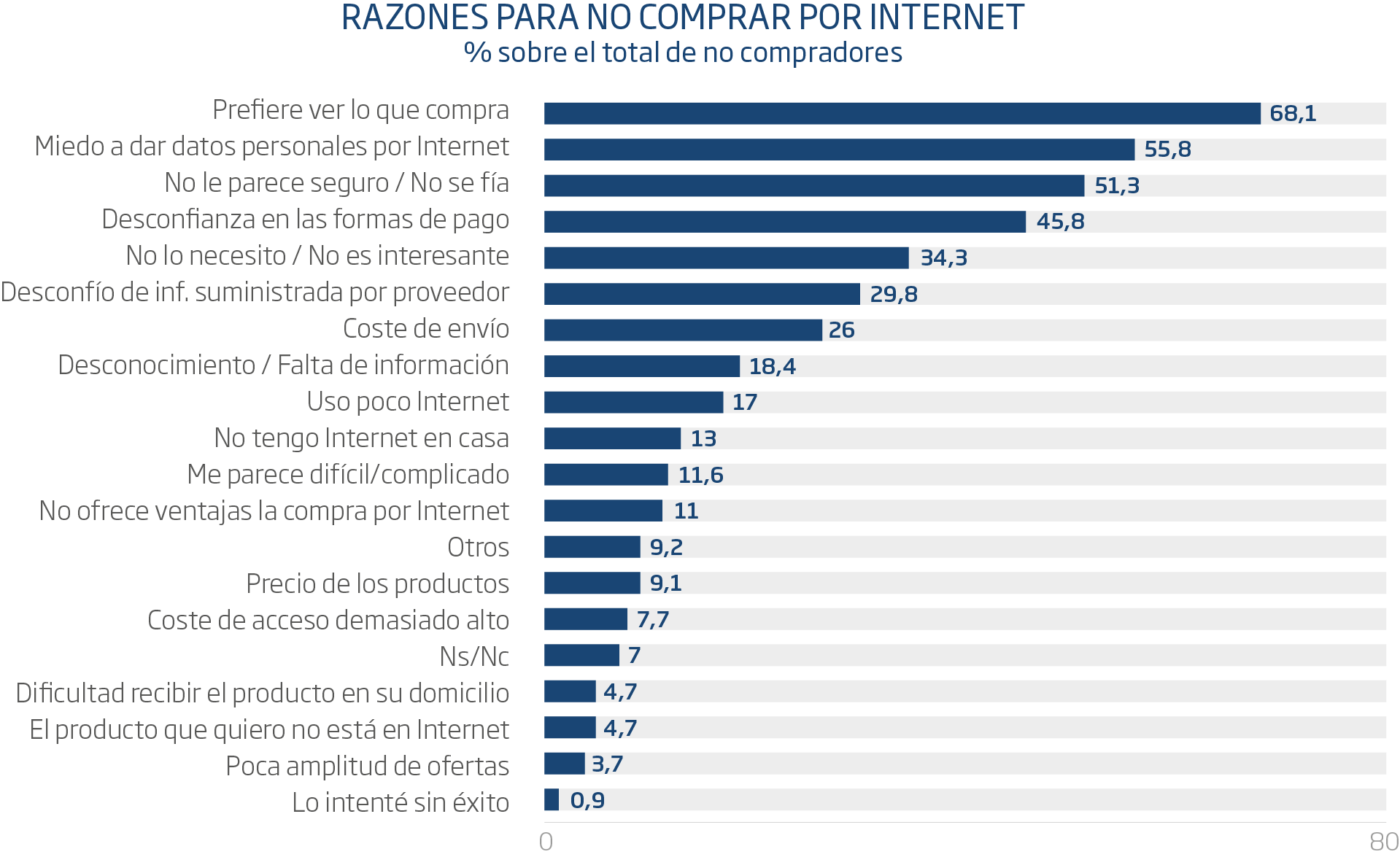 FUENTE: ONTSI
LOS QUE COMPRAN
ESTUDIO RESEARCH NOW
78%
de los encuestados españoles dijo que había comprado productos a un retailer en vez de a otro porque ofrecía más opciones de entrega.
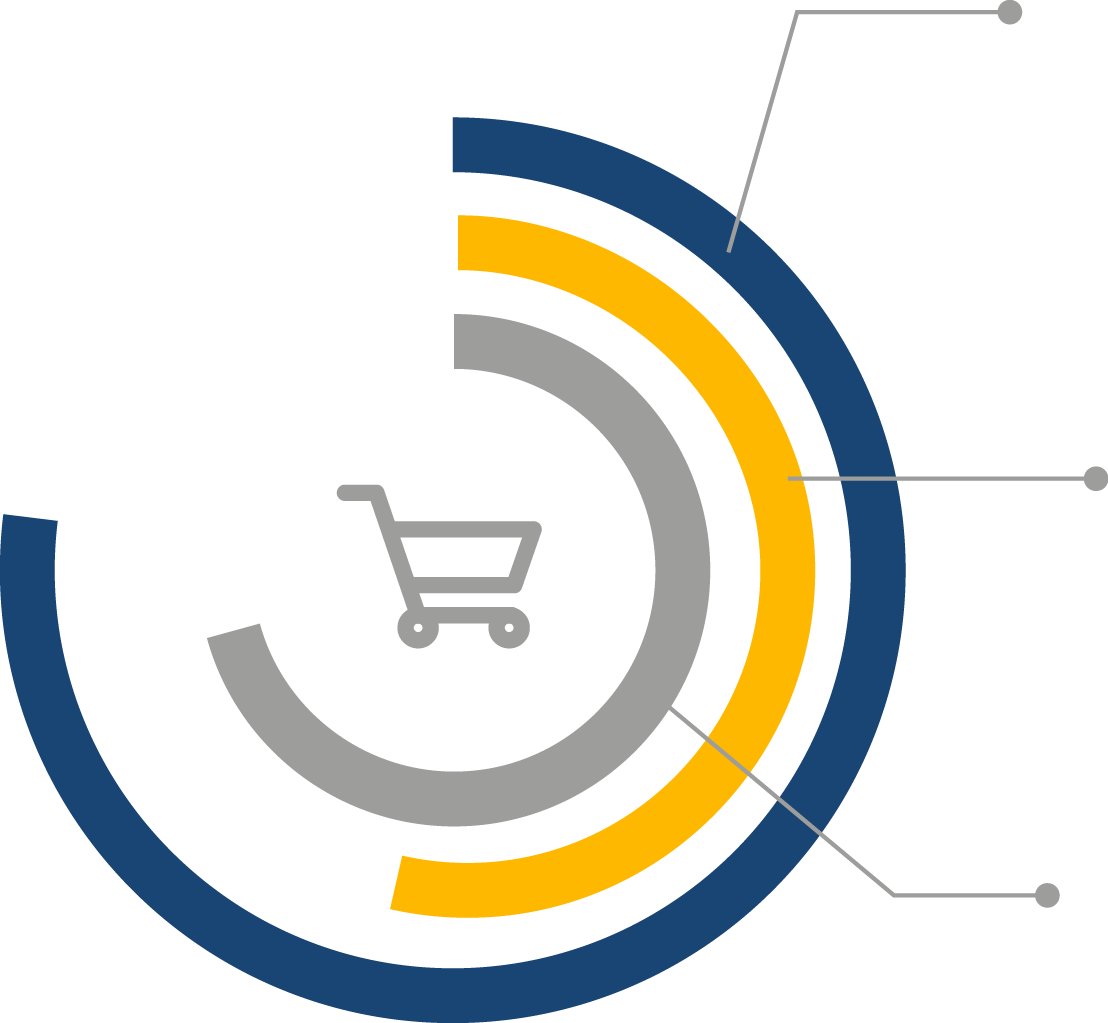 59%
ha pagado más por productos porque las opciones de entrega eran mejores o más cómodas.
69%
de los consumidores españoles no ha finalizado un pedido online porque la entrega era demasiado cara.
LOS QUE COMPRAN
ESTUDIO RESEARCH NOW
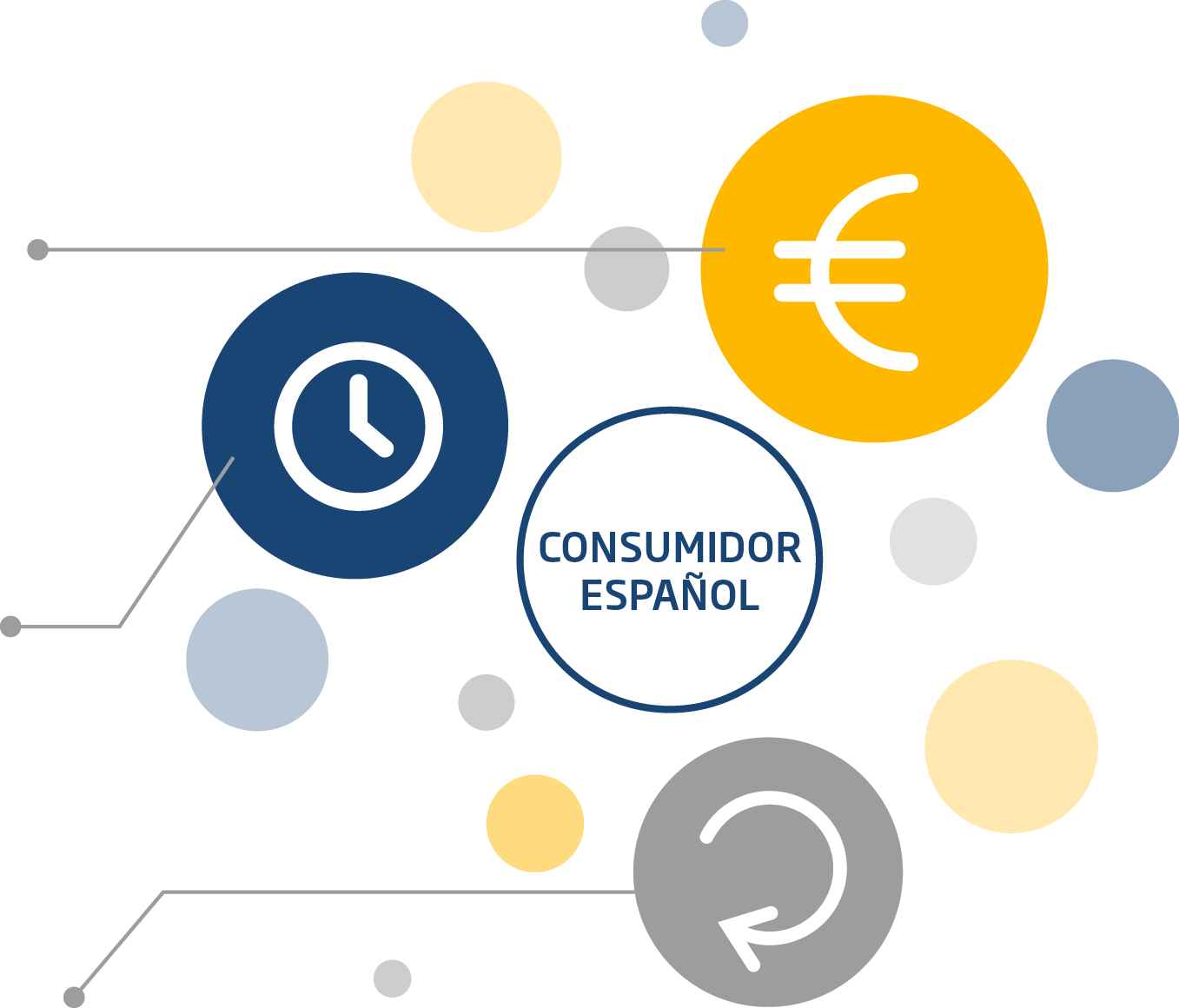 La entrega gratuita es más importante
para los consumidores españoles que en cualquier otra región estudiada (96%)
Los consumidores españoles (78%) son los segundos en estar conformes después del Reino Unido, de esperar más tiempo para la entrega de sus productos si éstos son más baratos.
88% de los consumidores españoles comprarían más a un retailer que tuviera procesos de devolución más fáciles.
LOS QUE NO VOLVERÁN A COMPRAR
ESTUDIO ONTSI
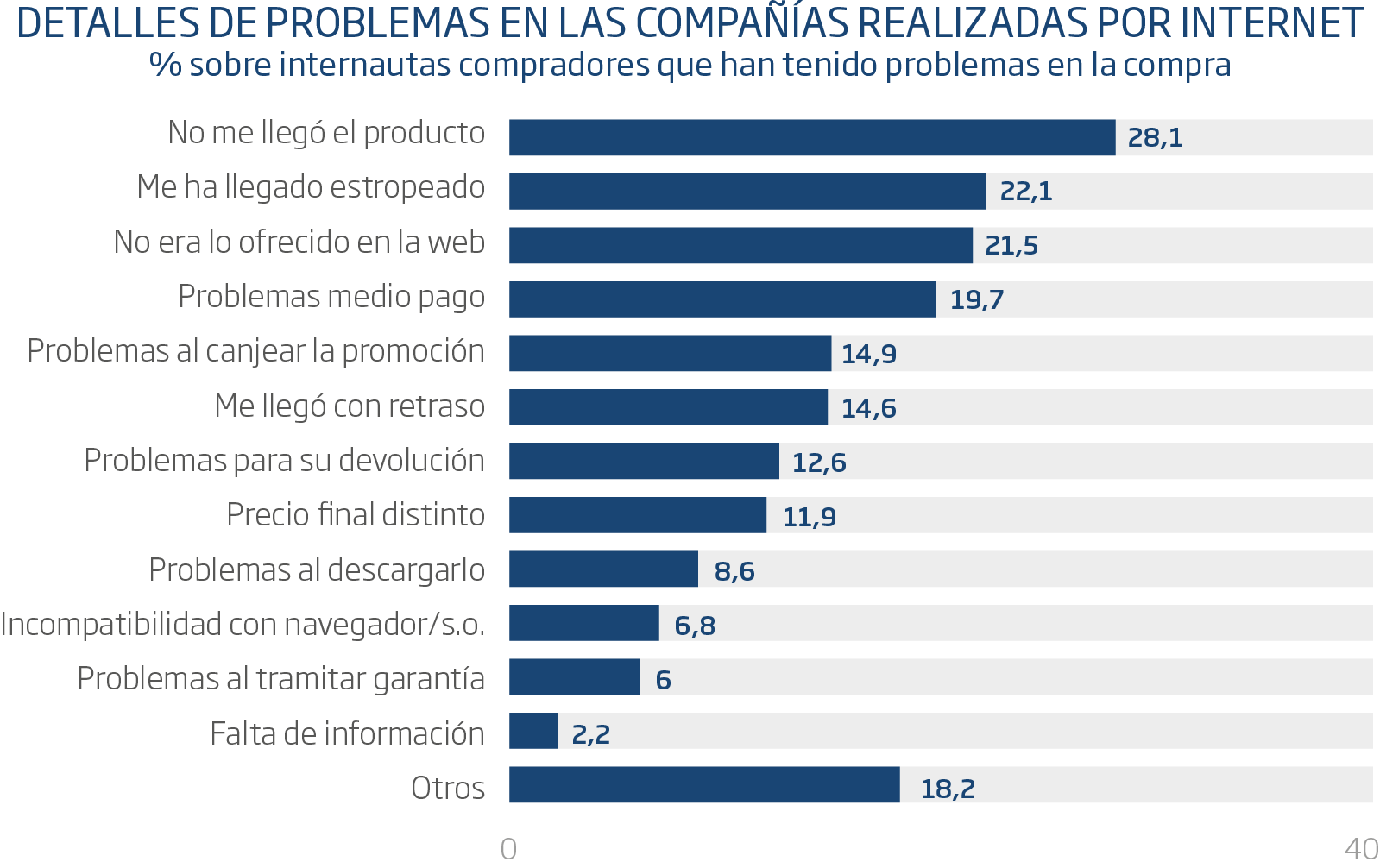 FUENTE: ONTSI
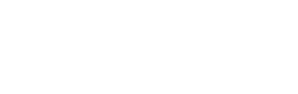 CLAVES E-COMMERCE
LOGÍSTICA Y TRANSPORTE
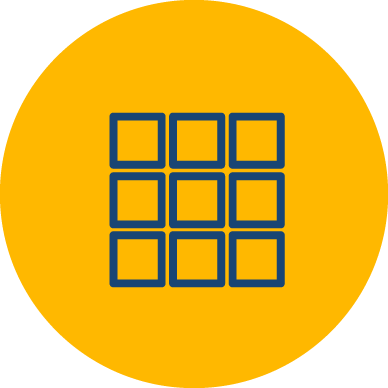 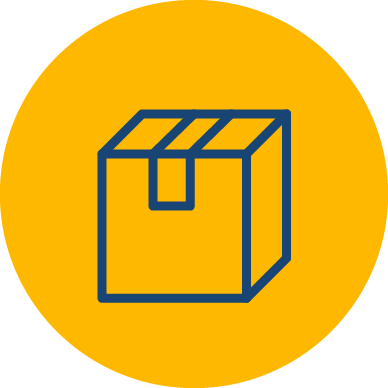 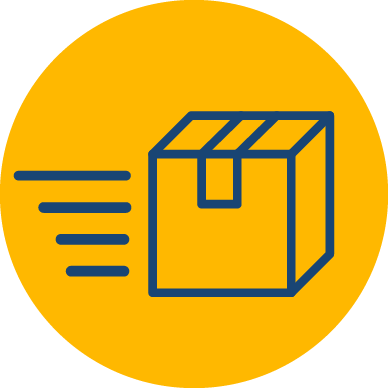 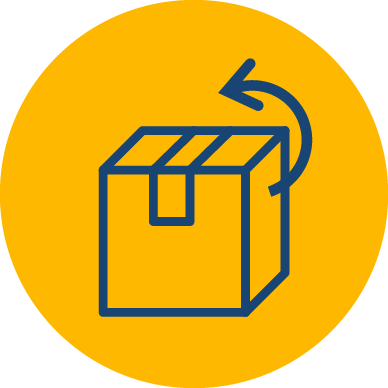 ALMACENADO
PREPARACIÓN PEDIDOS
DISTRIBUCIÓN
DEVOLUCIÓN
Packaging
(embalaje de fábrica del producto)

Picking
(incluir los productos en el pedido)

Packing
(embalar o empaquetar pedido)
Dropshipping 
(Pedido pasa del fabricante al cliente final)

Almacén propio

Almacén externalizado
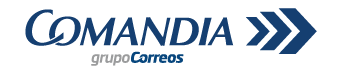 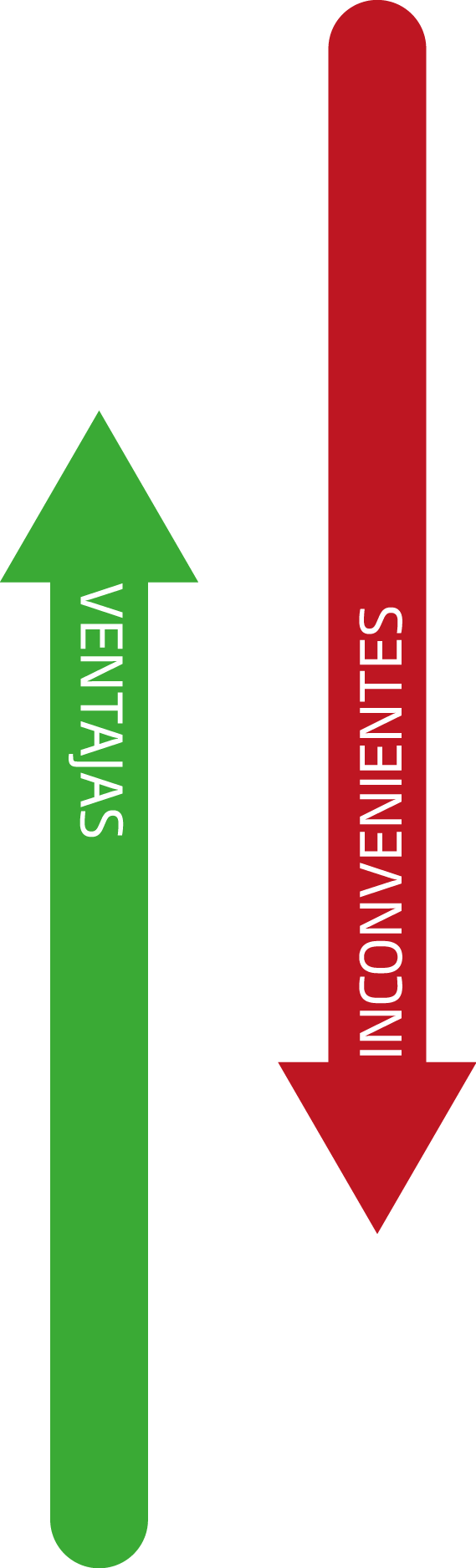 ¿EXTERNALIZAR?
No cometer errores en la elección

Menor control de los procesos

Dependencia
Ausencia de grandes inversiones

Costes variables (economía de escala, mejores precios)

Mejora de calidad – expertos
EL COMPROMISO
INFORMACIÓN
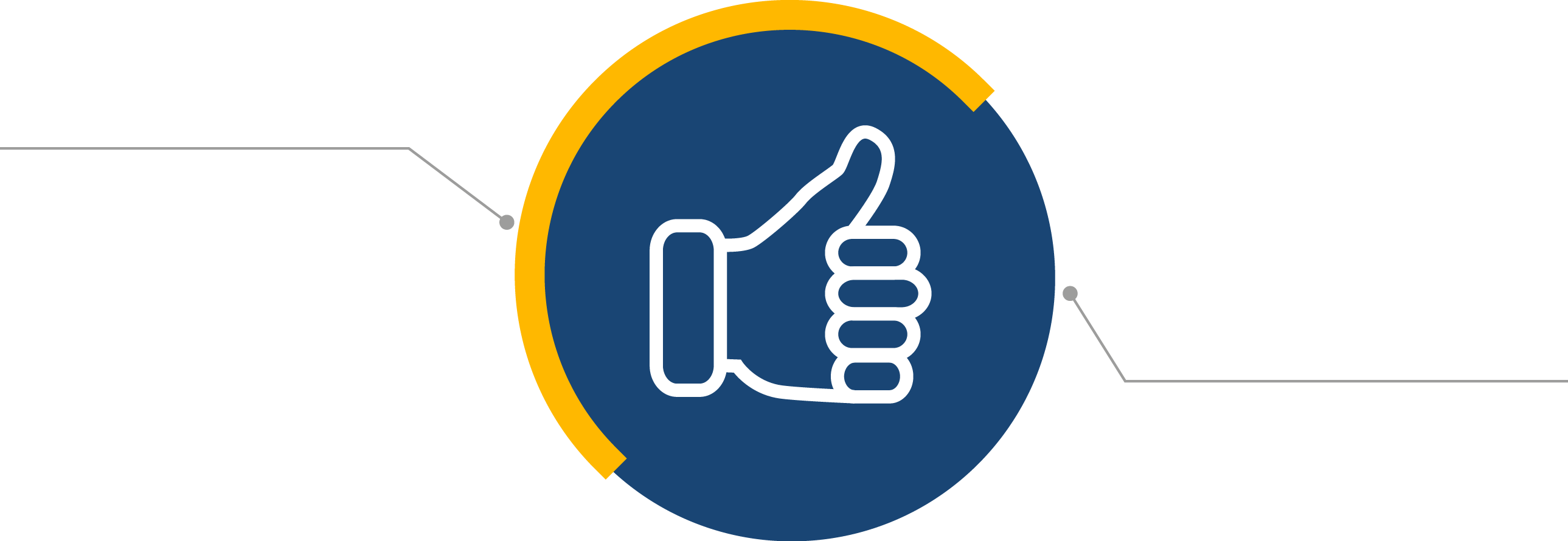 ROTURA DE STOCKS
PLAZOS DE DISTRIBUCIÓN
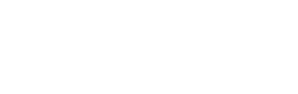 ¿CUÁNDO?
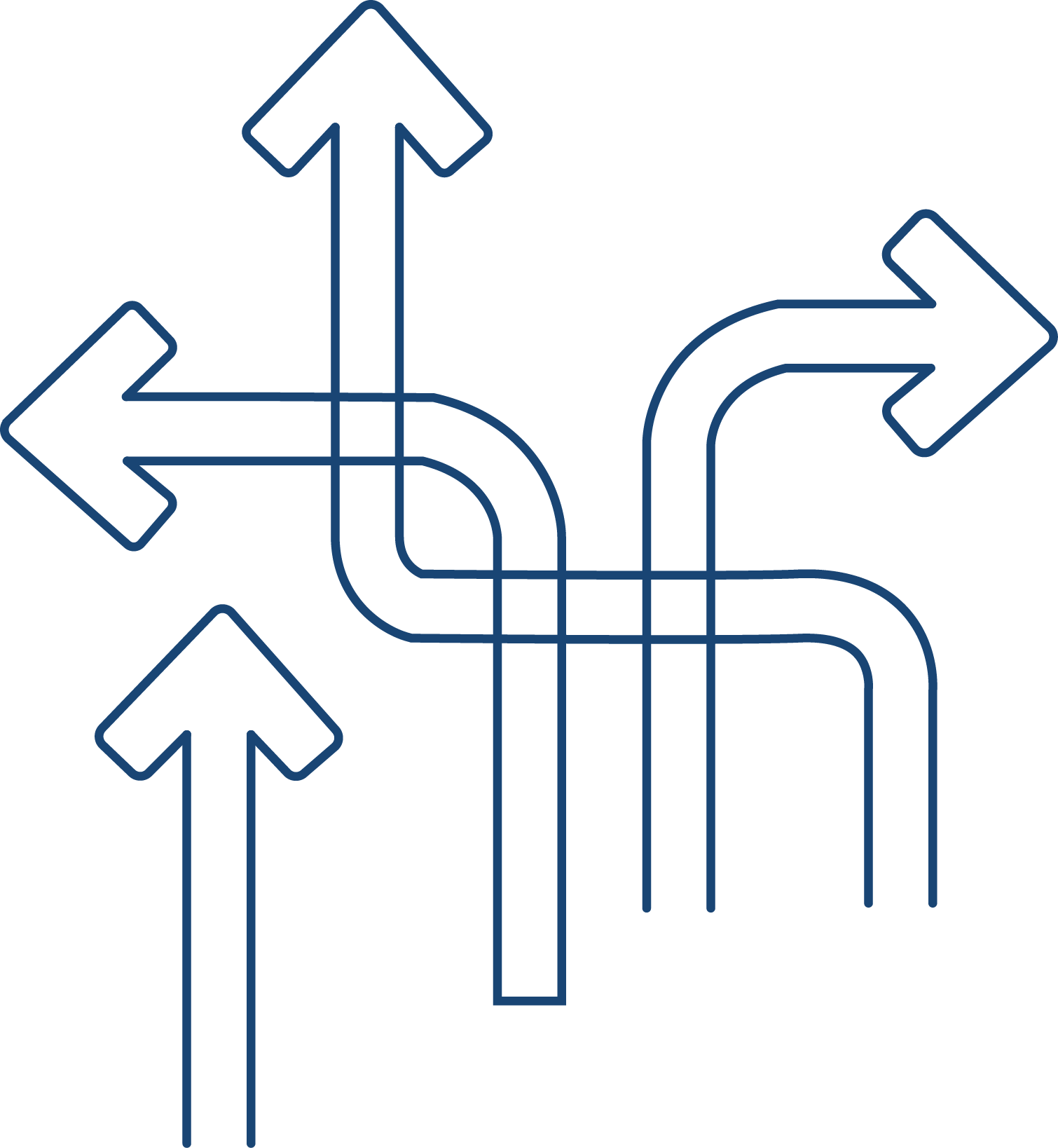 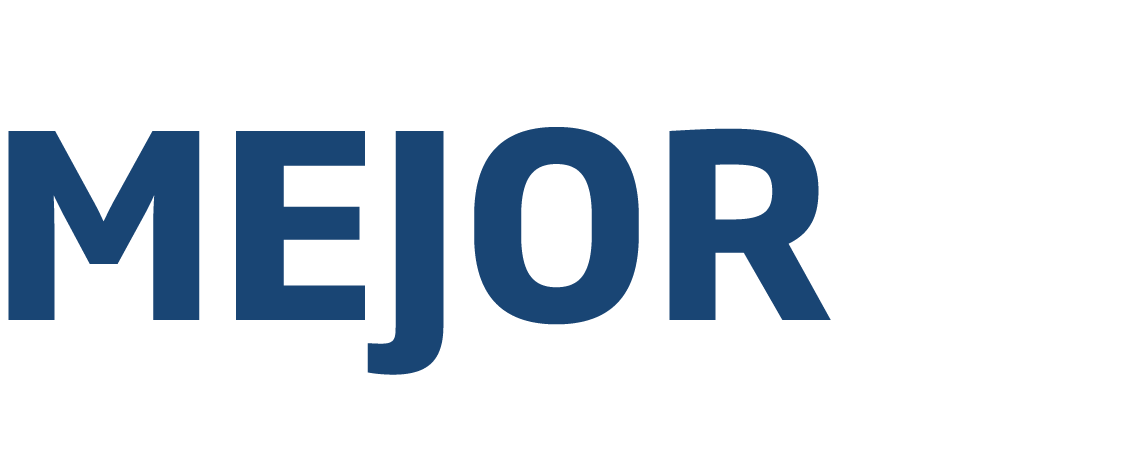 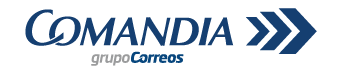 COMO QUIERAS
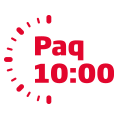 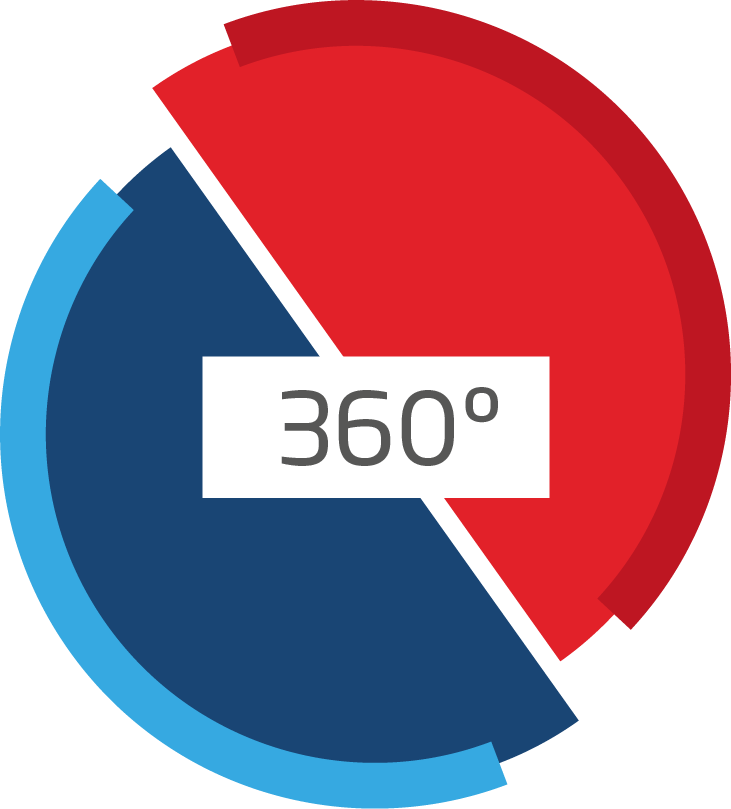 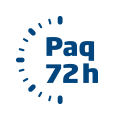 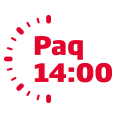 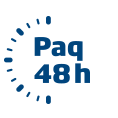 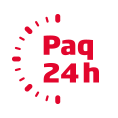 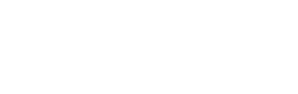 DONDE QUIERAS
Entrega en oficina elegida
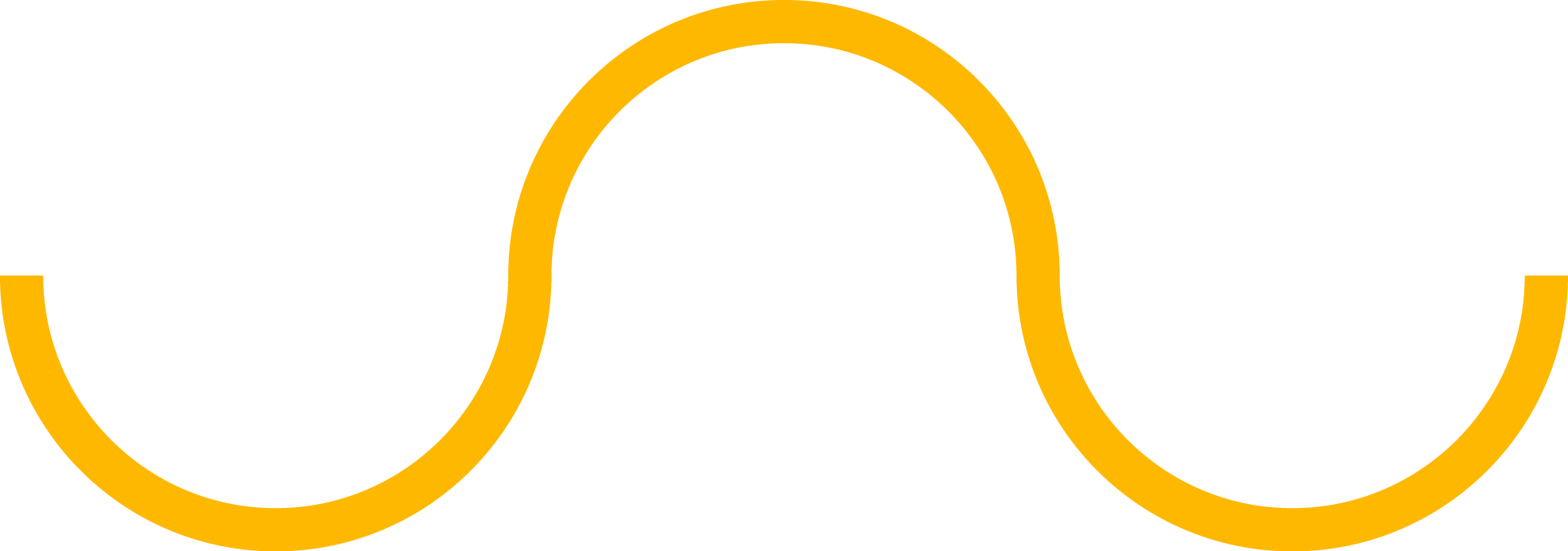 Entrega en domicilio
Entrega en oficina de referencia
2.287 puntos profesionalizados para crear tu red de entrega
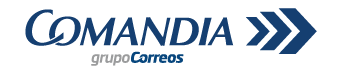 CUANDO QUIERAS
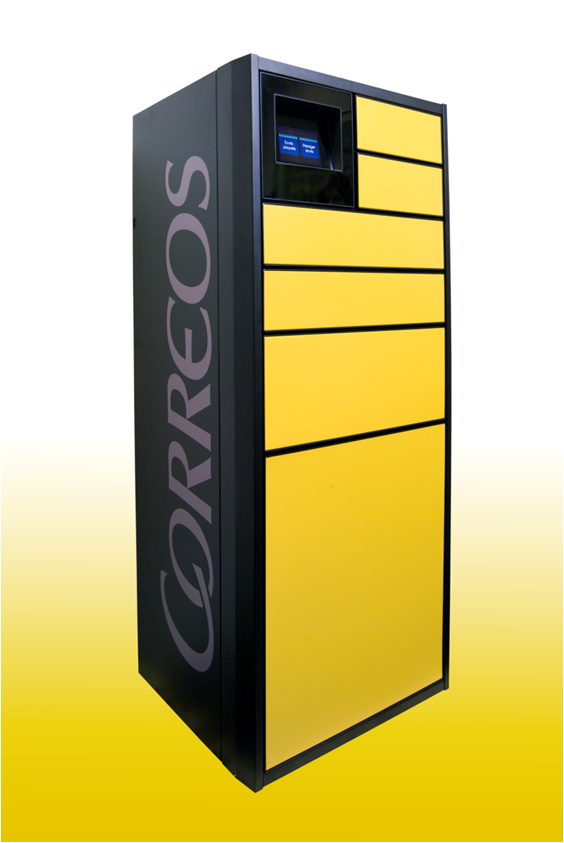 HOMEPAQ
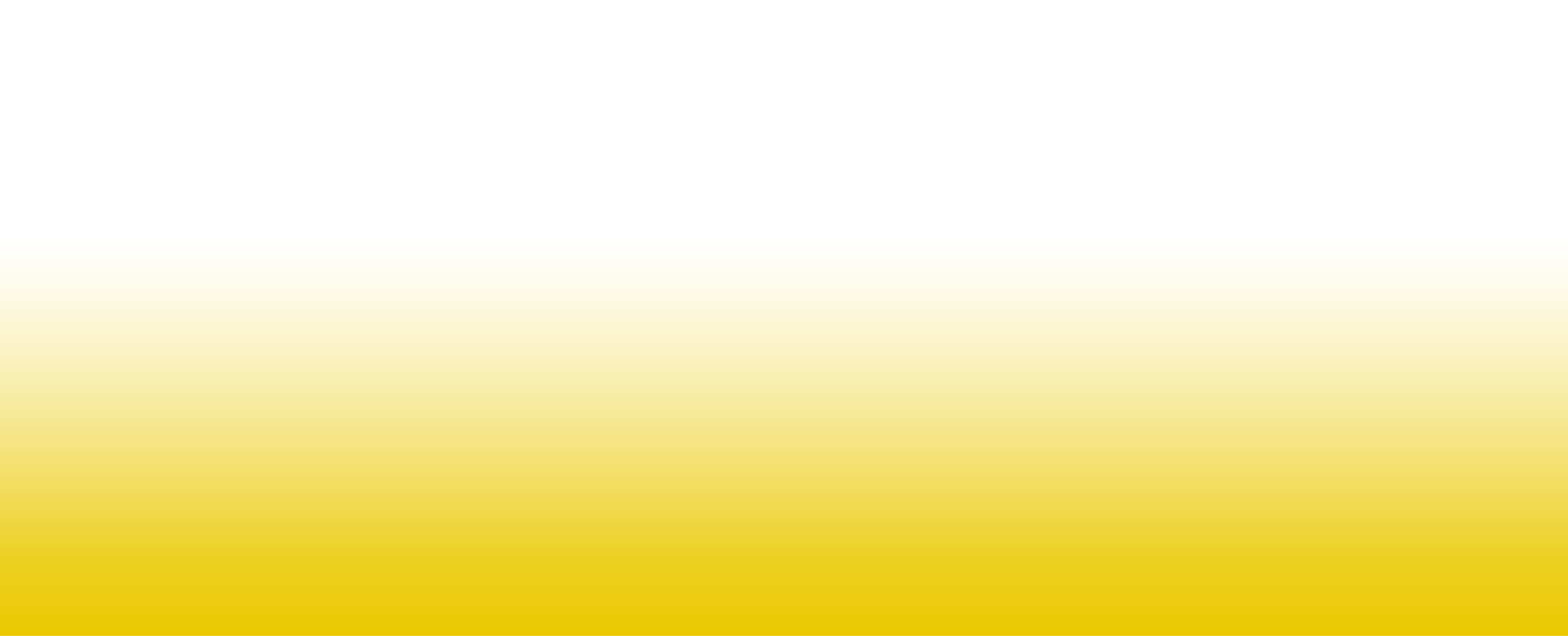 CityPaq
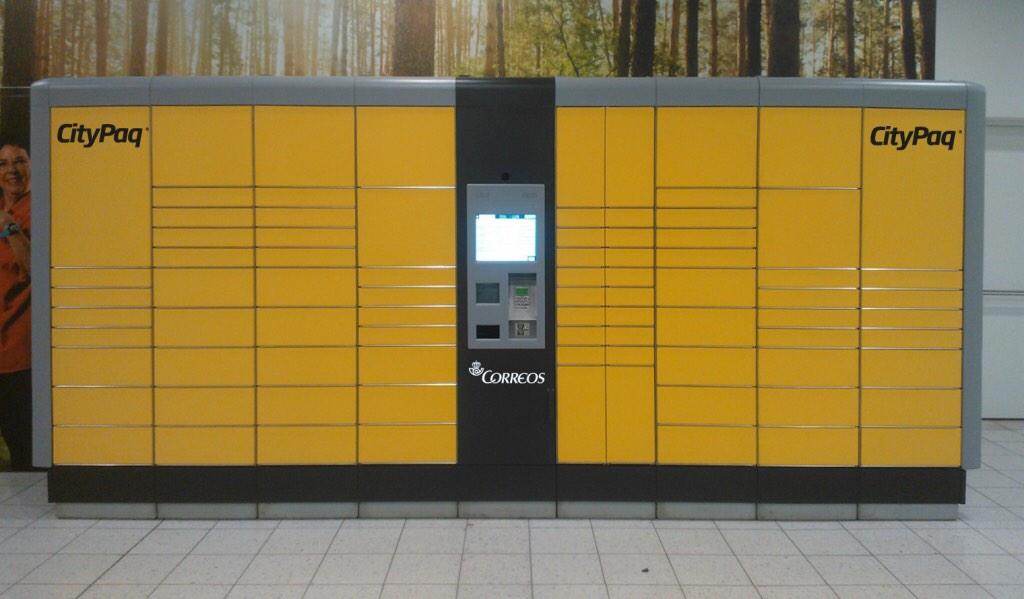 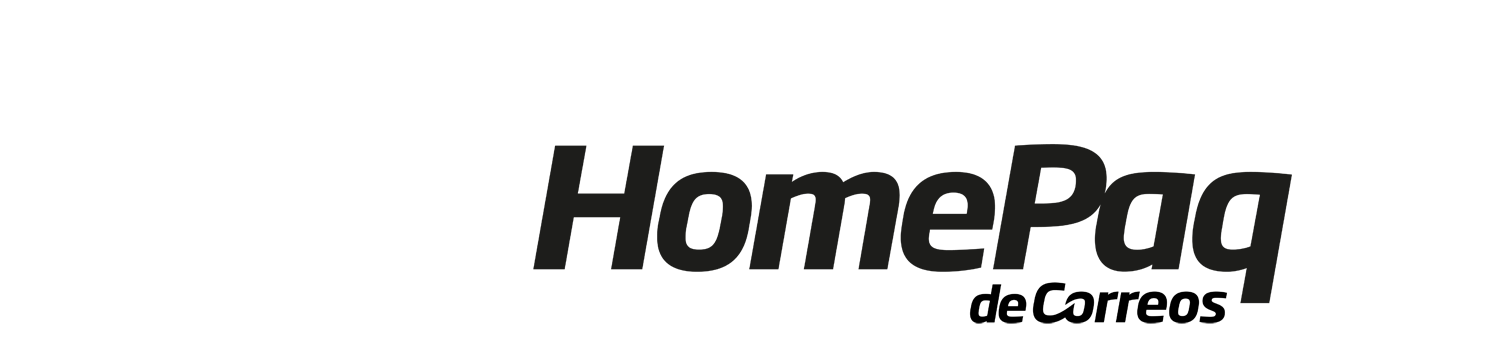 ¿Cómo recibo un envío con mi app?
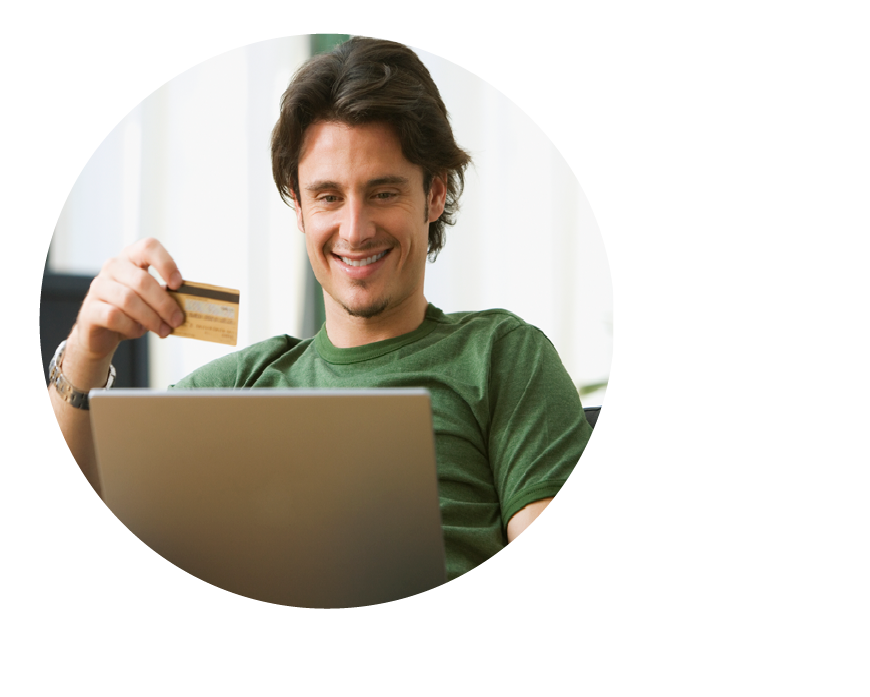 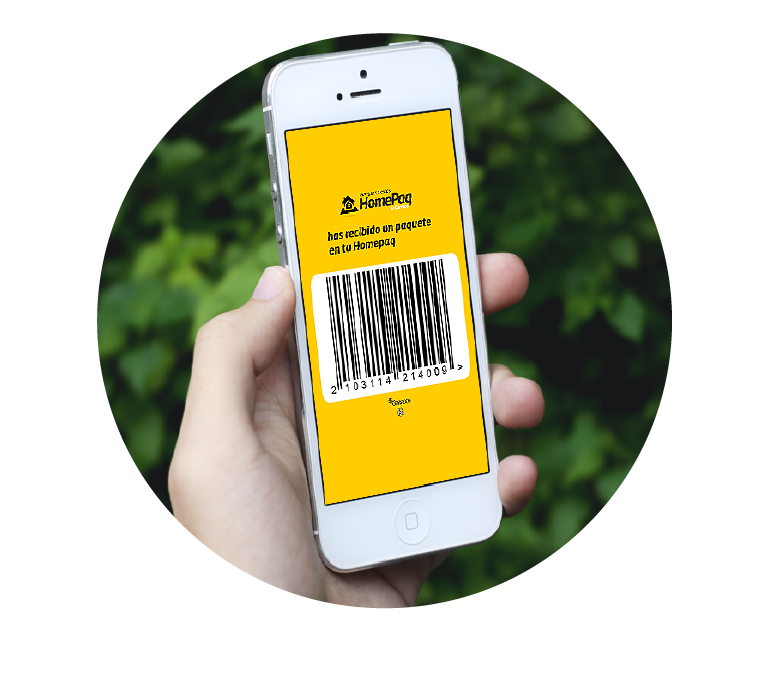 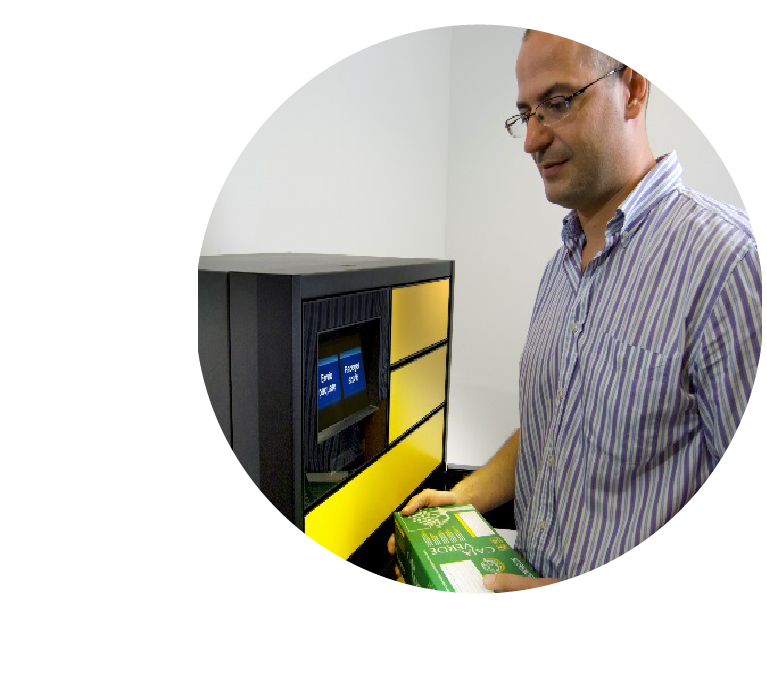 2
3
RECEPCIÓN CÓDIGO EN APP MÓVIL
RECOGIDA DE PAQUETE
1
COMPRA EN TIENDA
OMNICANALIDAD
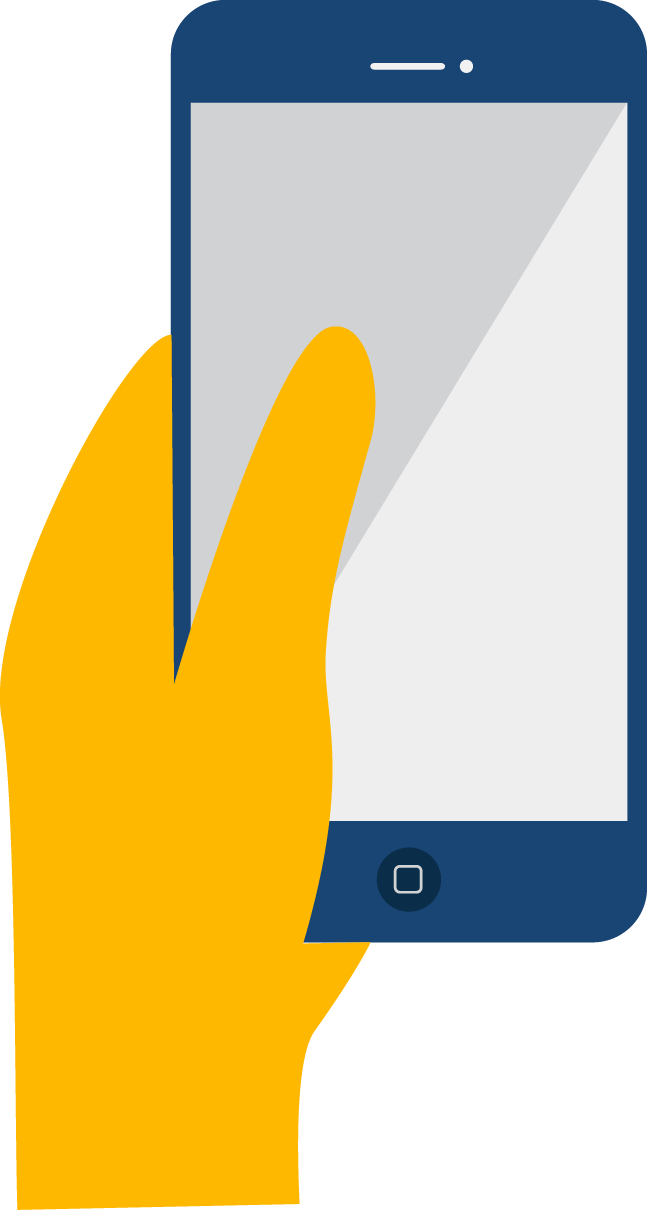 4,4 millones
de personas utilizaron un dispositivo móvil o tableta para sus compras
68,1%
de los internautas compradores que han utilizado tableta o móvil en compras considera adecuado o totalmente adecuado el dispositivo para esta tarea
Base: internautas compradores a través del dispositivo móvil.
Fuente: ONTSI 8mCommerce
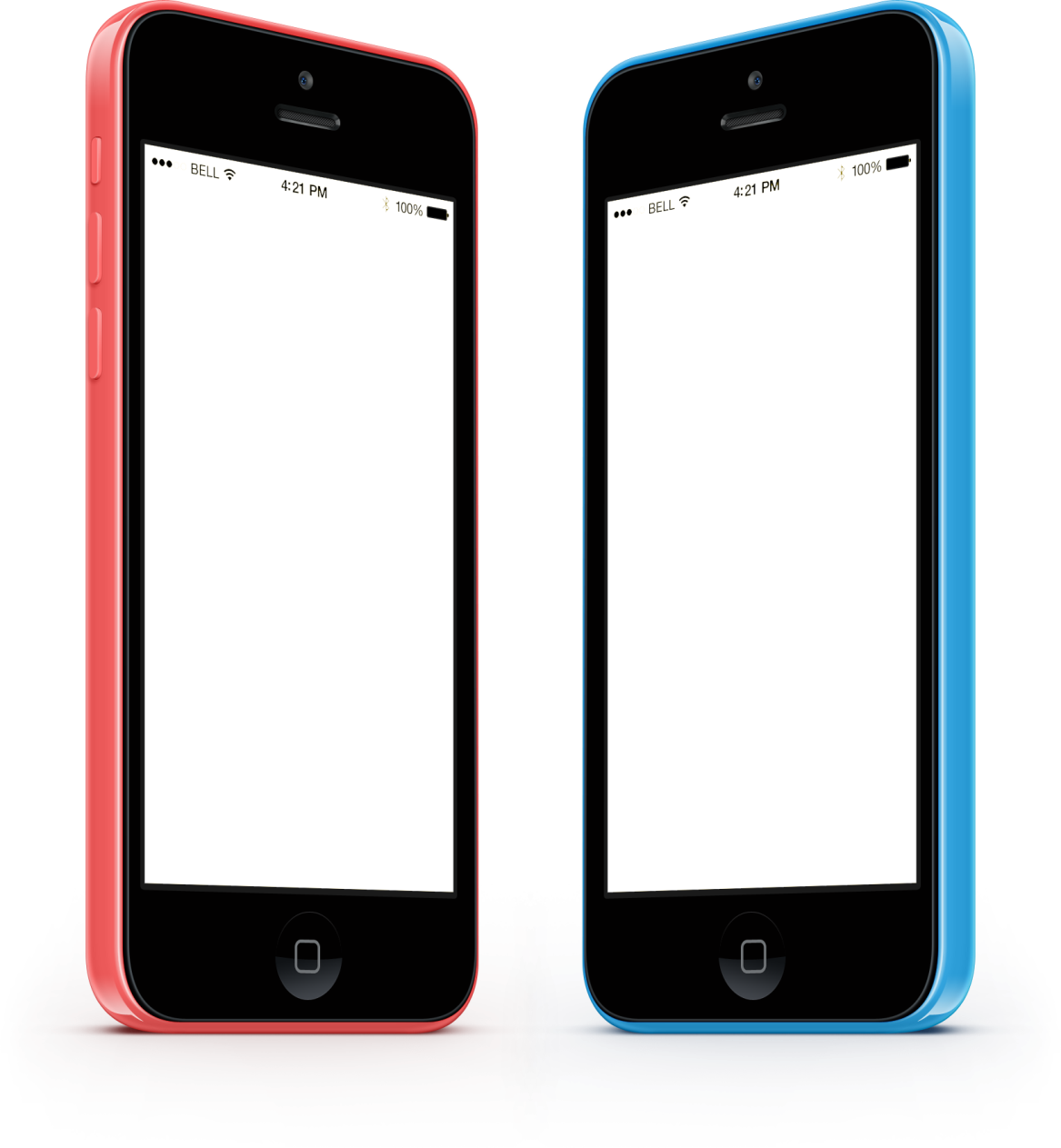 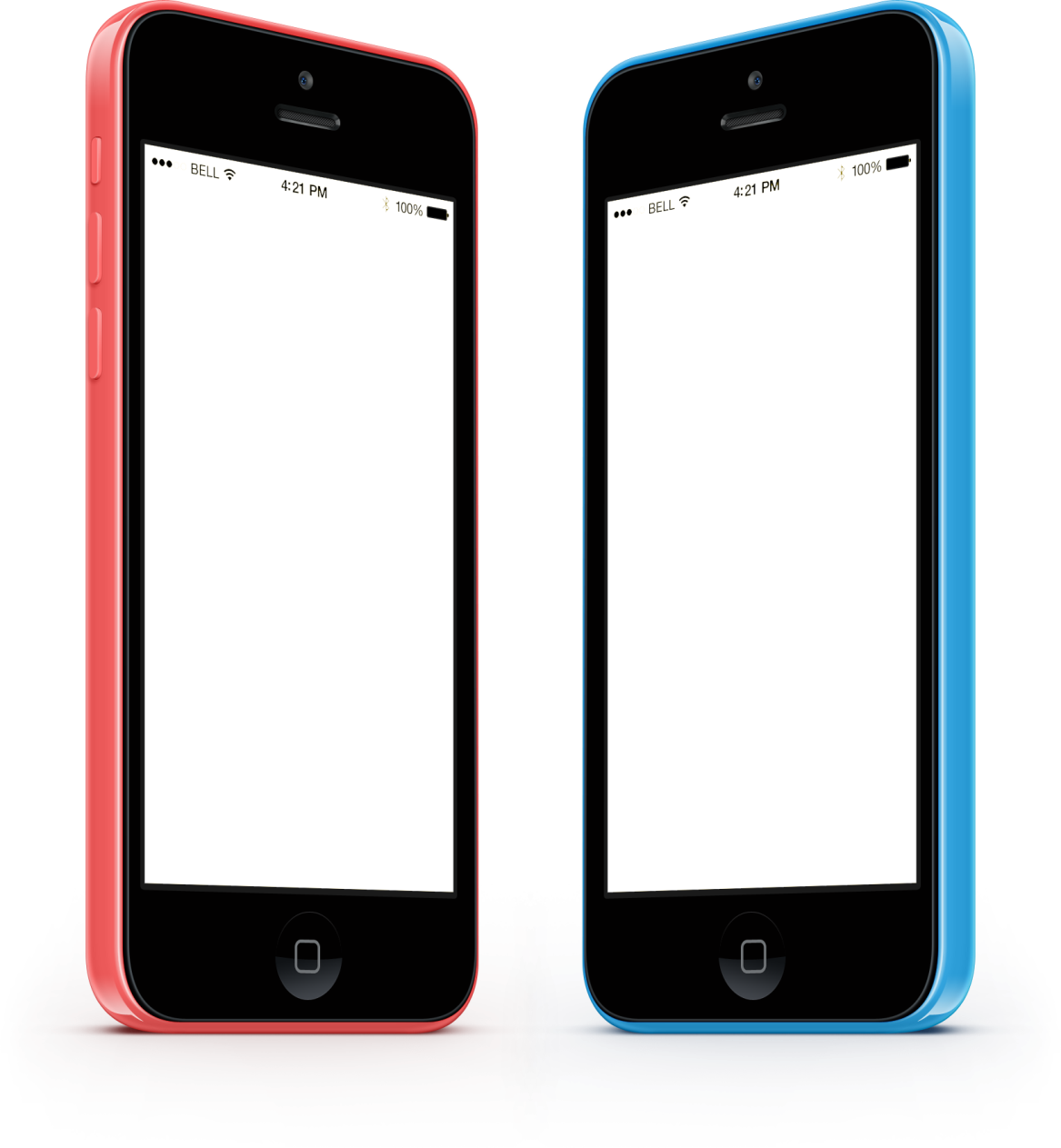 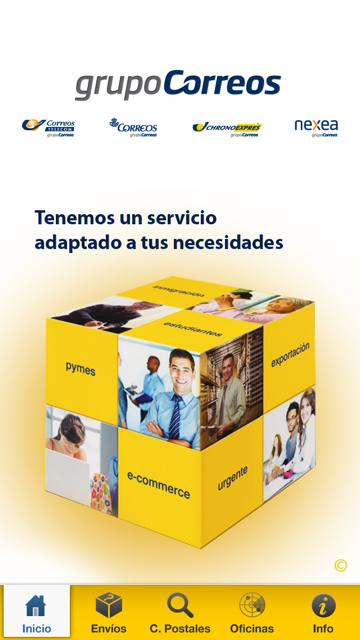 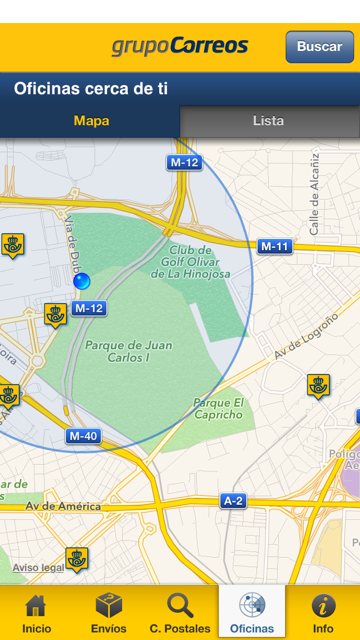 CORREOS INFO
Toda la información de tus envíos, oficinas y códigos postales en tu móvil
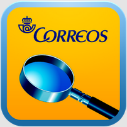 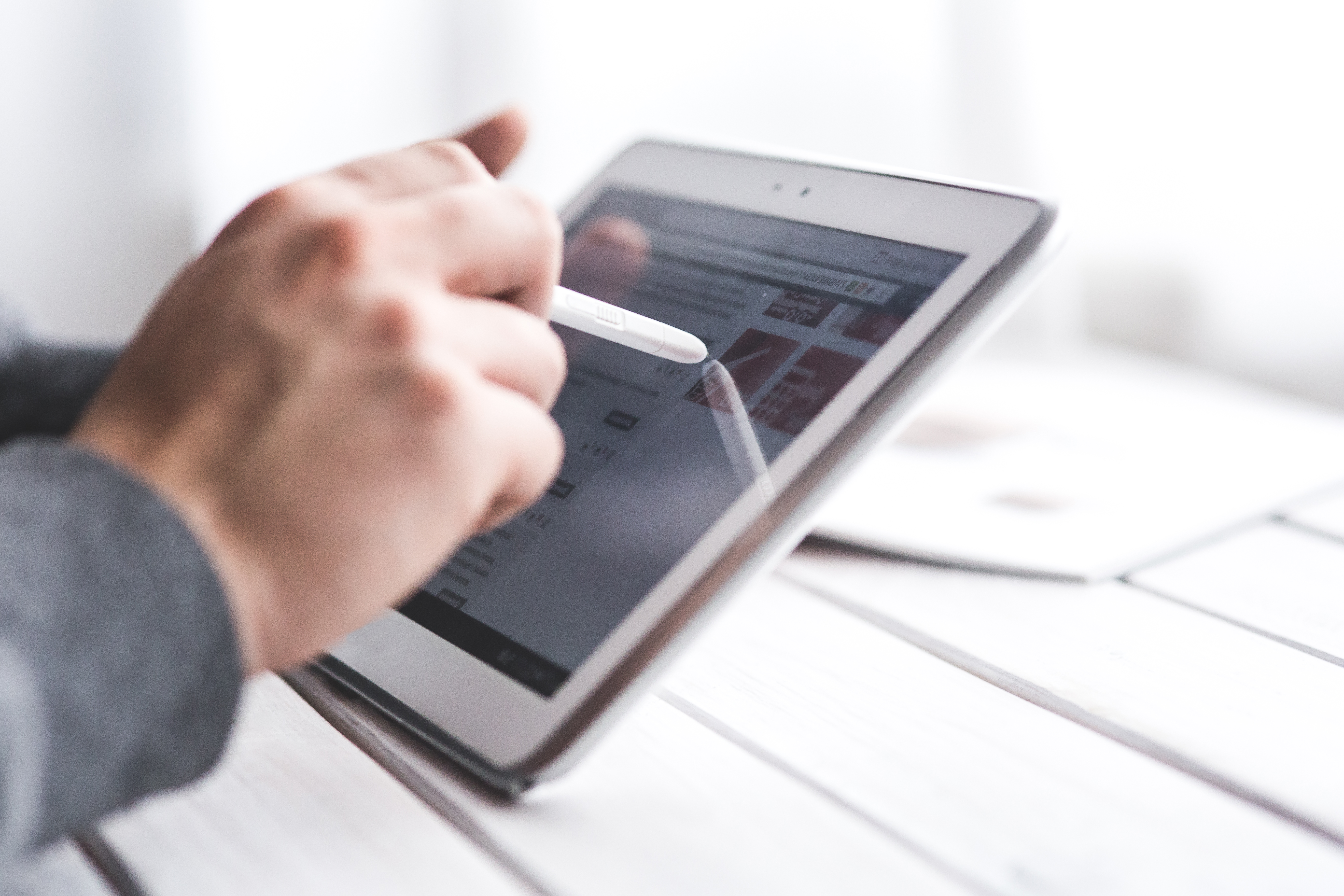 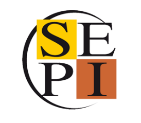 MUCHAS GRACIAS
DIRECCIÓN COMERCIAL Y MARKETING 
ÁREA PAQUETERÍA
Unidad eCommerce